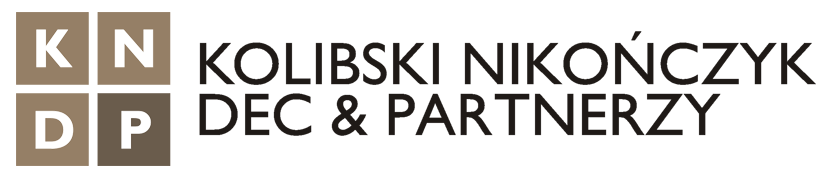 Wyrok TSUE w sprawie c-605/20 Suzlon Wind Energy Portugal a orzecznictwo sądów polskich
Tomasz Siennicki
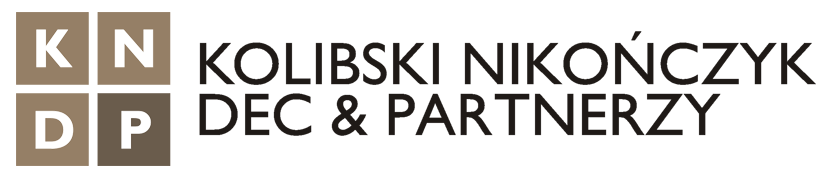 Orzecznictwo NSA
Praktyka w zakresie wykonawstwa zastępczego
generalny wykonawca zleca wykonanie zastępcze wykonawcy zastępczemu 
wykonawca zastępczy fakturuje GW za wykonane prace
GW fakturuje pierwotnego wykonawcę za prace wykonane przez wykonawcę zastępczego
żaden z uczestników nie ponosi ciężaru VAT
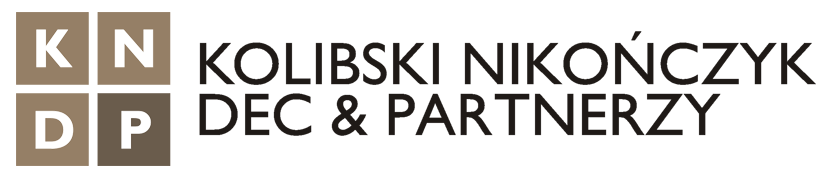 Orzecznictwo NSA
Wyrok NSA z dnia 6 lipca 2017 r.
I FSK 2173/1
Niesolidny podwykonawca (jako dłużnik) powinien generalnemu wykonawcy (wierzycielowi) zwrócić pełne koszty zleconego wykonawstwa zastępczego, a więc ponieść ciężar ekonomiczny wykonanych za niego prac i poniesionych wydatków, w tym także w zakresie podatku od towarów i usług wykazanego przez wykonawcę zastępczego.
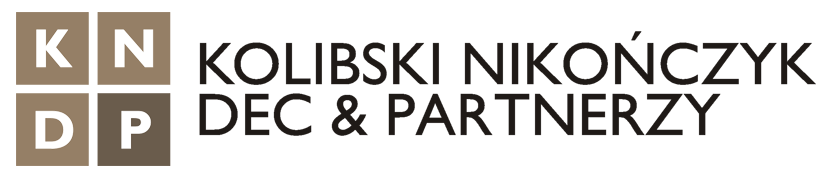 Orzecznictwo NSA
Wyrok NSA z dnia 6 lipca 2017 r.
I FSK 2173/1
Gdyby bowiem wykonał swoje zobowiązania wobec generalnego wykonawcy, ten nie zostałby obciążony kwotą tego podatku, a zatem należność ta stanowi element świadczenia odszkodowawczego od dłużnika na rzecz wierzyciela
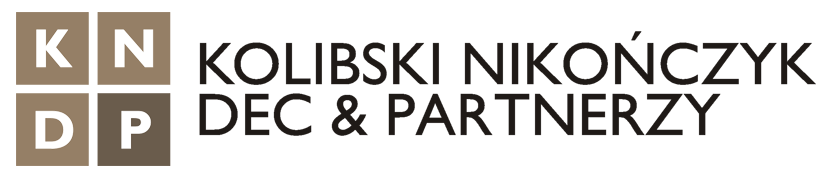 Orzecznictwo NSA
Wyrok NSA z dnia 6 lipca 2017 r.
I FSK 2173/1
W konsekwencji nie ma podstaw do tego, aby generalny wykonawca w takich okolicznościach korzystał z prawa do odliczenia podatku naliczonego z faktury wykonawcy zastępczego, skoro do zrekompensowania mu tej kwoty zobowiązany jest niesolidny podwykonawca.
Wynika z tego założenie, że GW nie wykonuje żadnego świadczenia na rzecz pierwotnego wykonawcy.
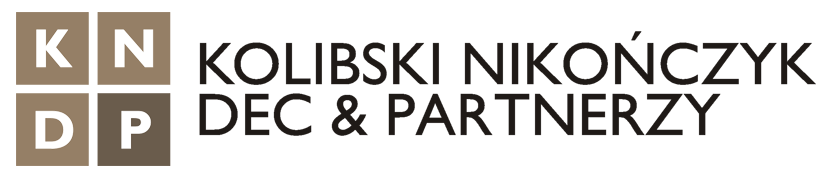 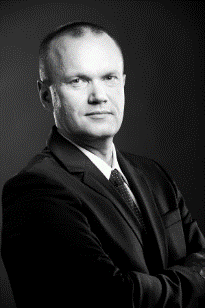 Tomasz Siennicki
doradca podatkowy, wspólnik
KNDP Doradztwo Podatkowe sp. z o.o.

https://www.linkedin.com/in/tomasz-siennicki-a14b05121
www.kndp.pl